PV198 – One-chip ControllersI2C
PV198 – One-chip Controllers, I2C / Dávid Danaj
1
Content
What is I2C
What is it used for
How does it work
FRDM-K66F I2C
Accelerometer & Magnetometer
Application
PV198 – One-chip Controllers, I2C / Dávid Danaj
2
What is I2C
I2C – Inter-Integrated Circuit
Invented in 1982 by Philips Semiconductor (now NXP Semiconductors)
PV198 – One-chip Controllers, I2C / Dávid Danaj
3
What is it used for
Intra-board communication

Peripherals
Sensors
PV198 – One-chip Controllers, I2C / Dávid Danaj
4
How does it work
2 wires (Clock – SCL, Data – SDA) – pulled high
Multi-master & multi-slave
100 kbit/s – 5 Mbit/s
7-bit addressing / 10-bit addressing
Synchronous
Half-duplex
PV198 – One-chip Controllers, I2C / Dávid Danaj
5
How does it work – Scheme
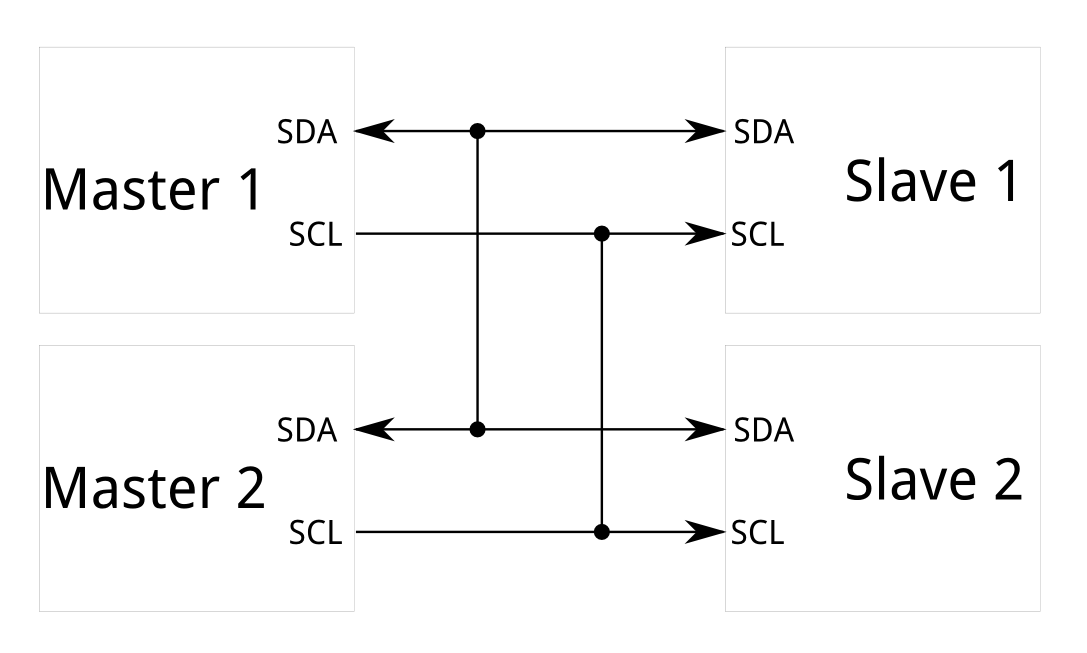 https://learn.sparkfun.com/tutorials/i2c/all
PV198 – One-chip Controllers, I2C / Dávid Danaj
6
How does it work – Message
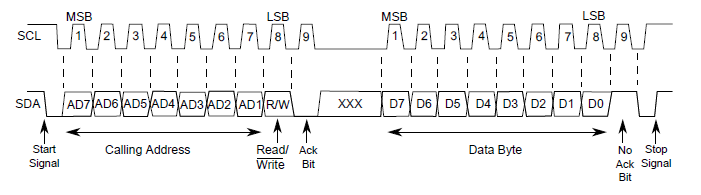 K66 Sub-Family Reference Manual, Figure 58-2.
PV198 – One-chip Controllers, I2C / Dávid Danaj
7
FRDM-K66F I2C
4 I2C modules
Address match wakeup in low power modes
SMBus support
DMA support
Methods to use: 
BOARD_I2C_Receive
BOARD_I2C_Send
PV198 – One-chip Controllers, I2C / Dávid Danaj
8
Accelerometer & Magnetometer
FXOS8700CQ – link
3-axis, linear accelerometer + 3-axis, magnetometer combined into a single package
PV198 – One-chip Controllers, I2C / Dávid Danaj
9
Accelerometer & Magnetometer
Connected to I2C bus and 2 GPIO signals
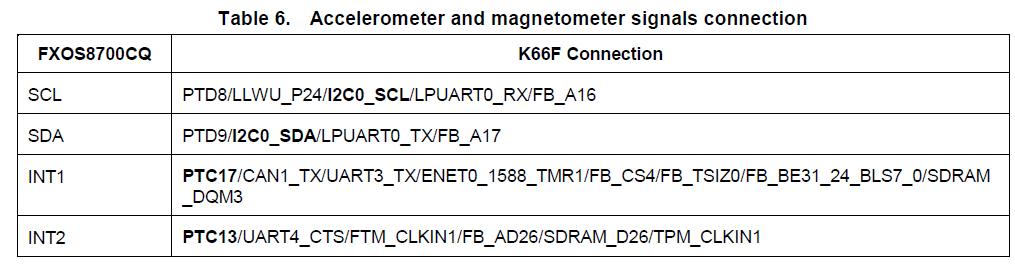 Freedom FRDM-K66F Development Platform User’s Guide, Table 6.
PV198 – One-chip Controllers, I2C / Dávid Danaj
10
Application – Template
startInitialization (check sensor ID, wake-up)
setupOrientationDetection (enable detection, interrupts, etc.) – Homework
finishInitialization (setup frequency, activate sensor)
PV198 – One-chip Controllers, I2C / Dávid Danaj
11
Application
Create an application that reads accelerometer output data registers
Print register values into console

Bonus:
Calculate tilt angle from received values
PV198 – One-chip Controllers, I2C / Dávid Danaj
12
Homework
Create an application that detects orientation of the board (the same way as mobile phones do)
Use the feature of the sensor – do not calculate it in the MCU from XYZ register values
Use interrupt from sensor
Print current orientation into console when orientation of the board changes
PV198 – One-chip Controllers, I2C / Dávid Danaj
13
Homework
Write your code into method setupOrientationDetection()

Link to Application note: AN4068
PV198 – One-chip Controllers, I2C / Dávid Danaj
14